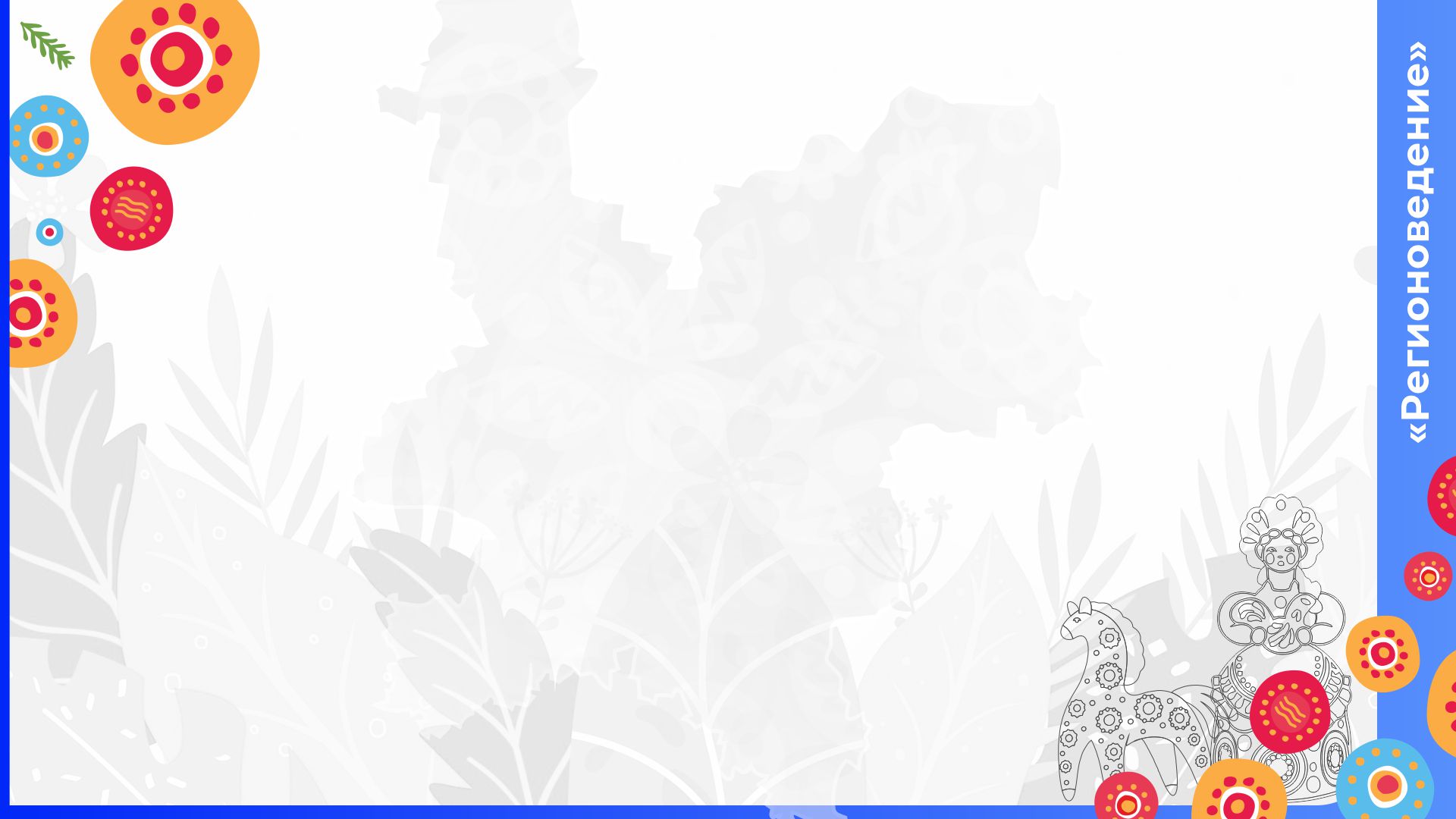 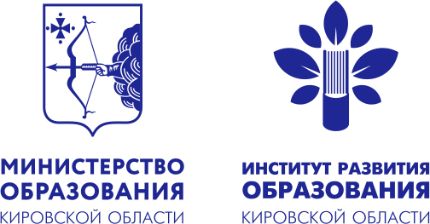 Народные промыслы 
Кировской области 
в прошлом и настоящем
Сундучная роспись
Домовая роспись
Вятская матрёшка
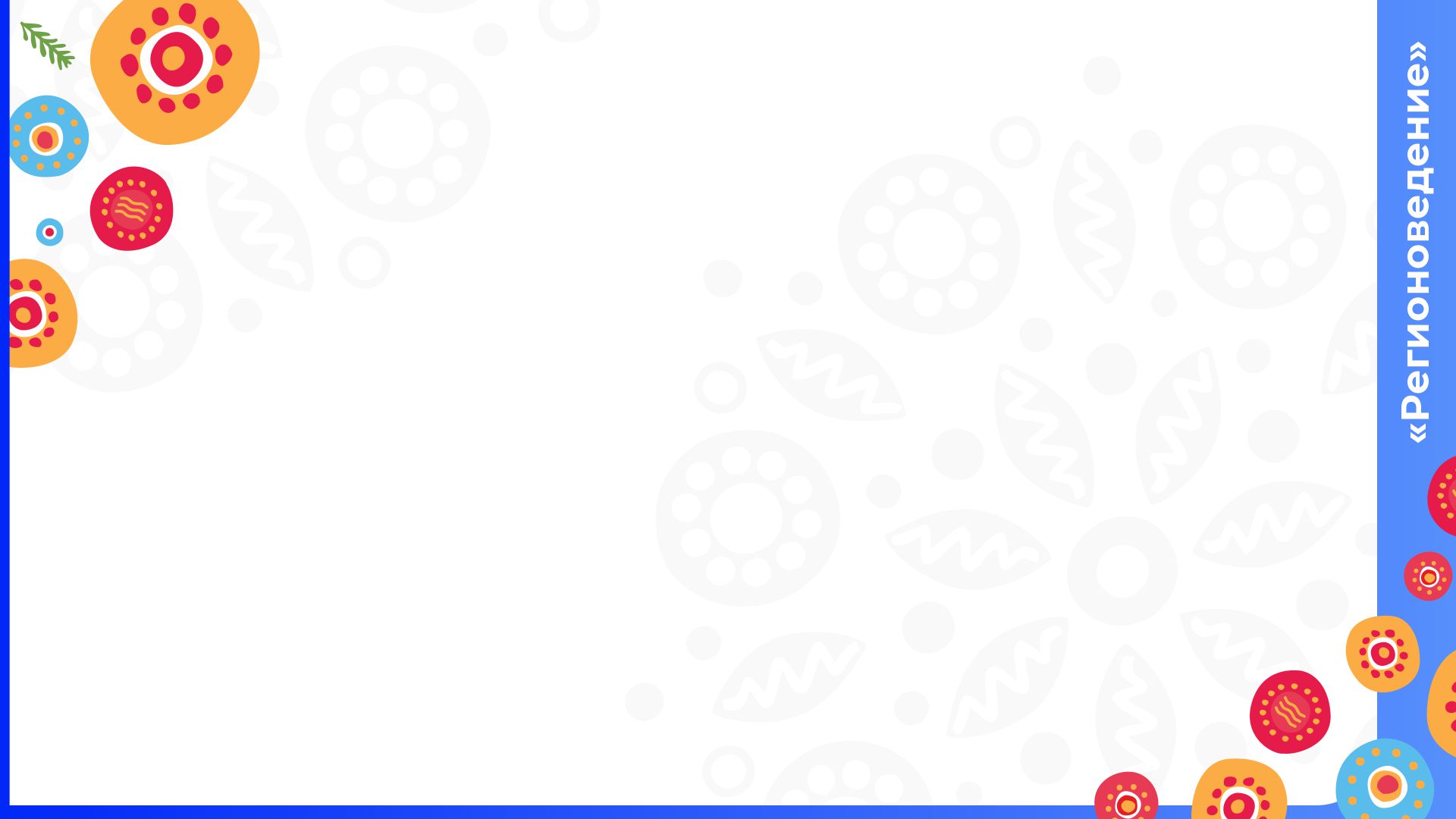 Какие ассоциации у вас возникают 
со словами народный промысел?
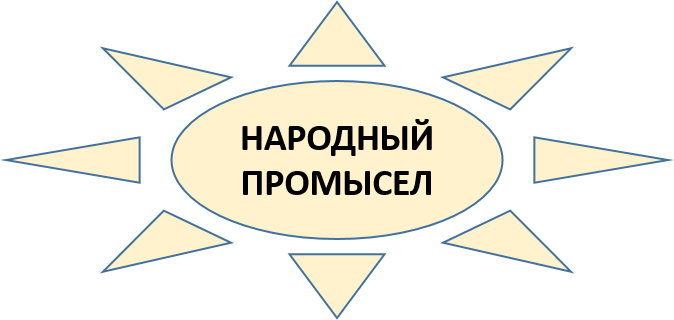 Какие народные промыслы были (имеются) в нашем регионе?
Дымковская игрушка
Сундучная роспись
Домовая роспись
Плетение из соломки
Инкрустация соломкой
Резьба по дереву
Кружевоплетение
Изделия из бересты
Токарный промысел
Художественная обработка металла
Плетение из лозы, лыка, соснового корня
Ткачество
Вышивка
Гончарный промысел
Матрёшка
Сундучный промысел
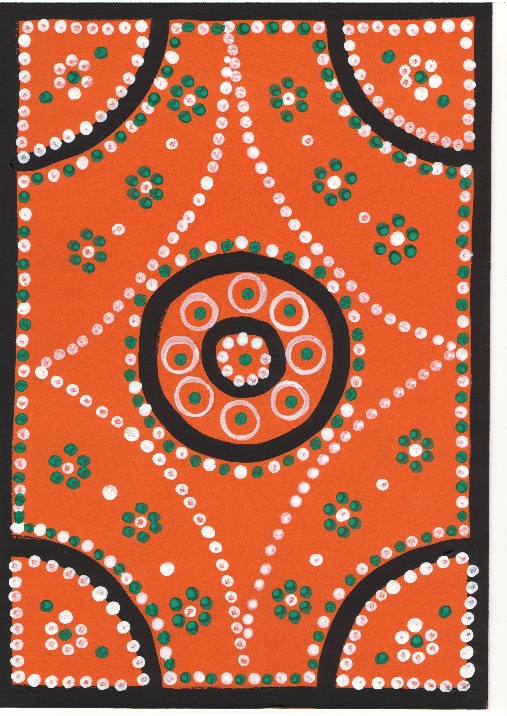 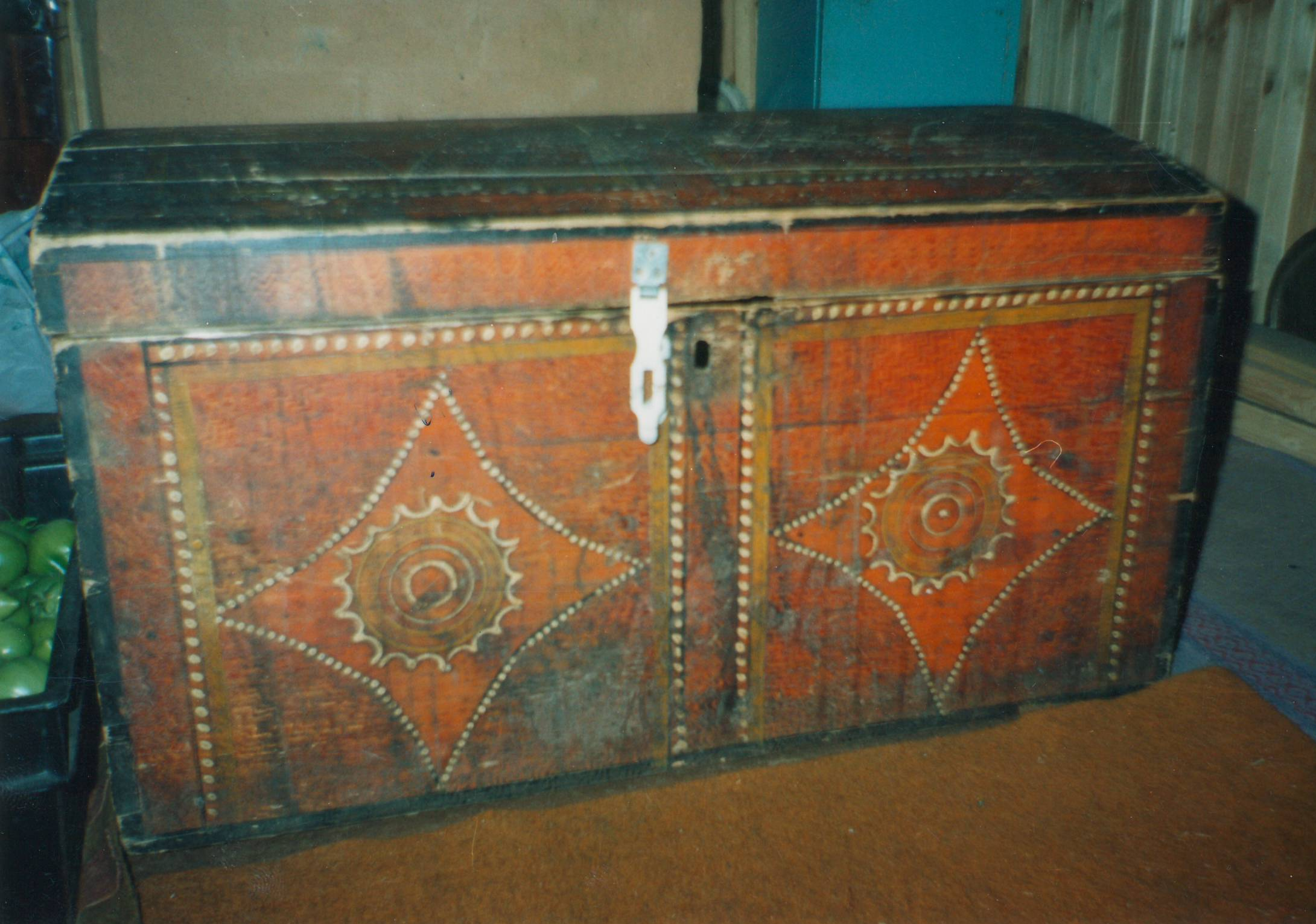 Вопрос
Почему до наших дней больше дошло сундуков красного цвета?та?
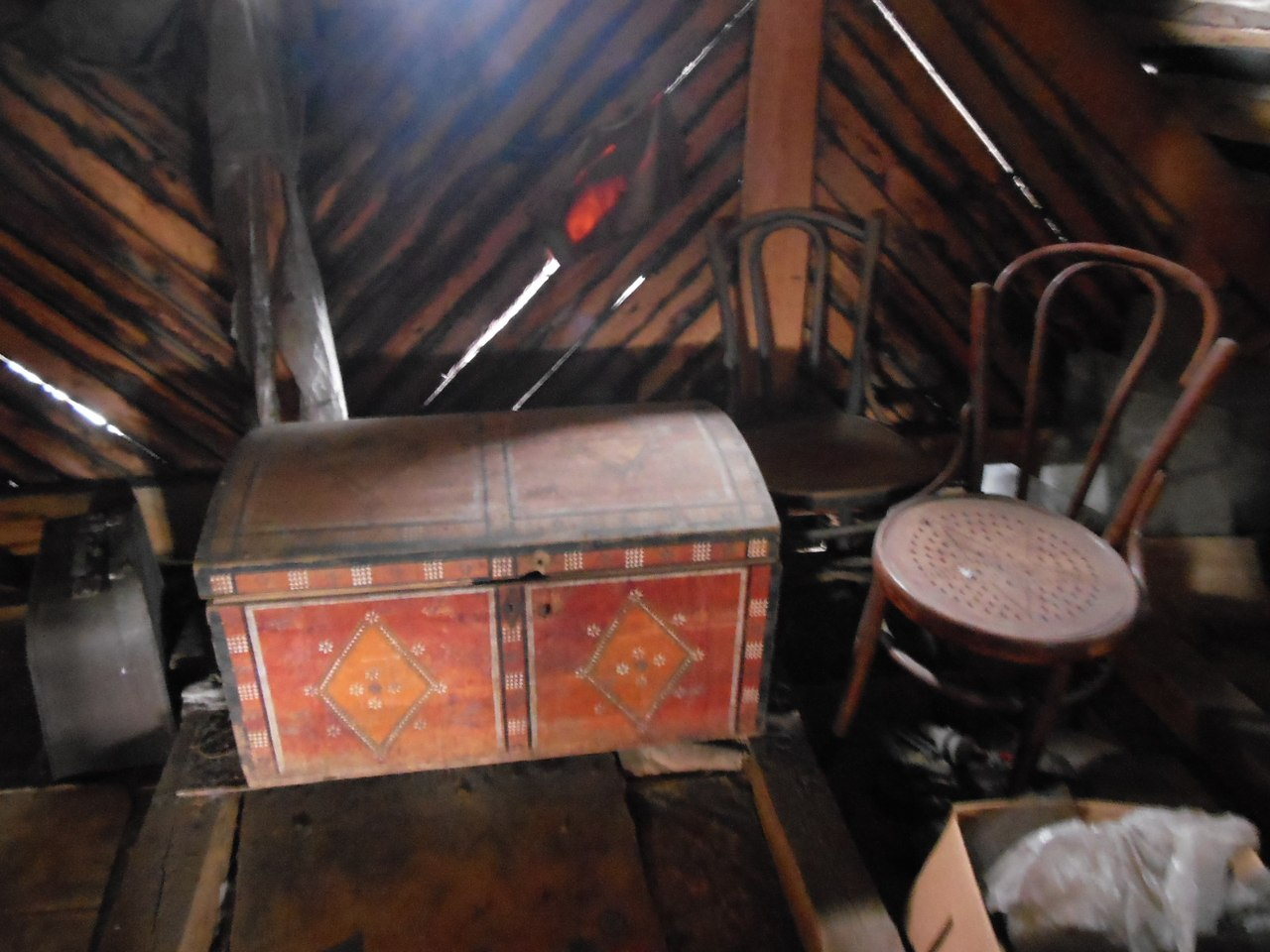 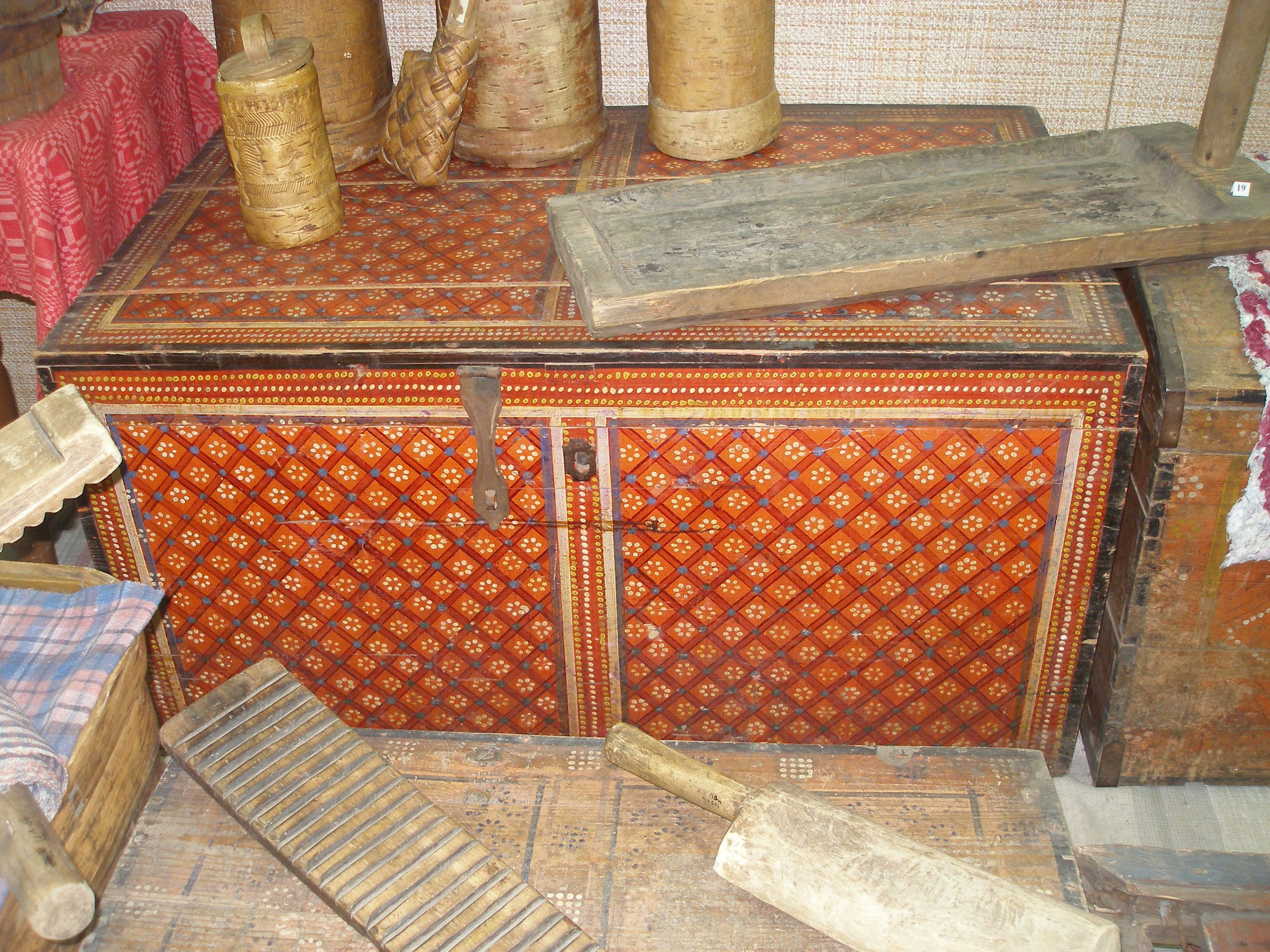 Возрождение народных промыслов
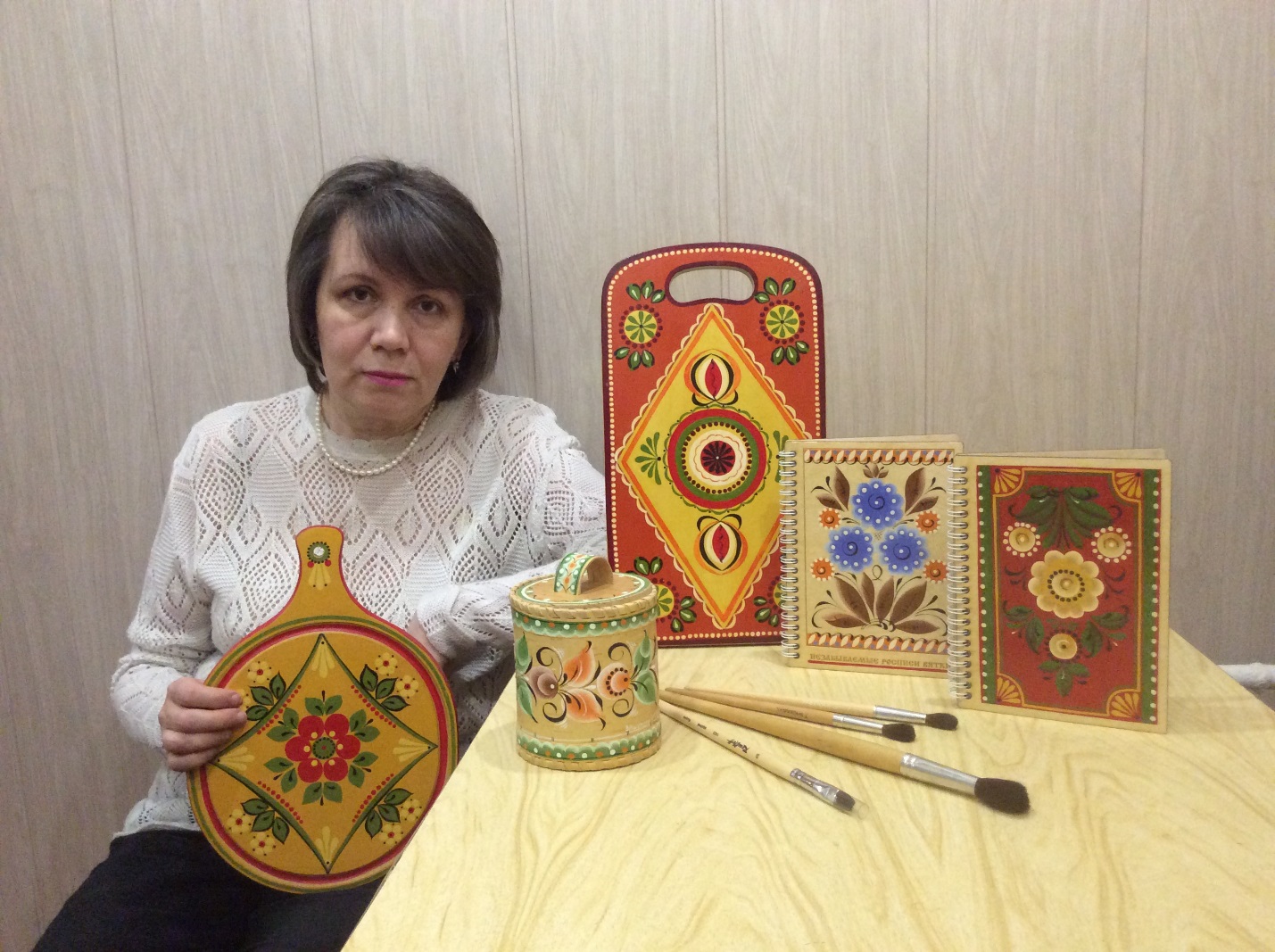 Художник 
Зашихина Елена Николаевна – 
мастер народных промыслов Кировской области
Обучение в городе Кирове
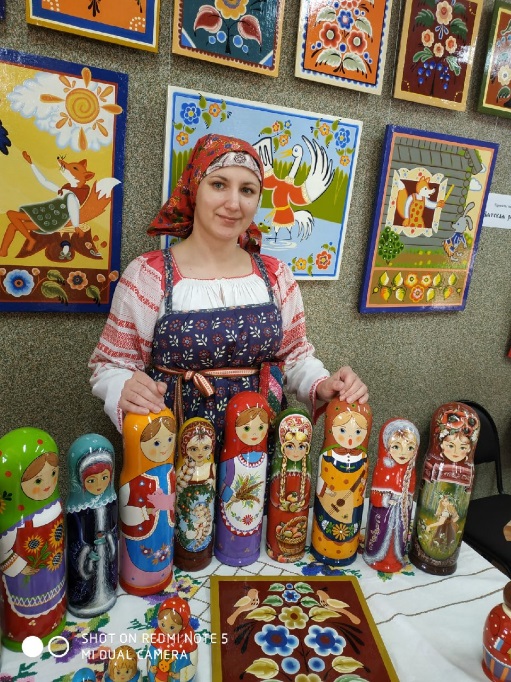 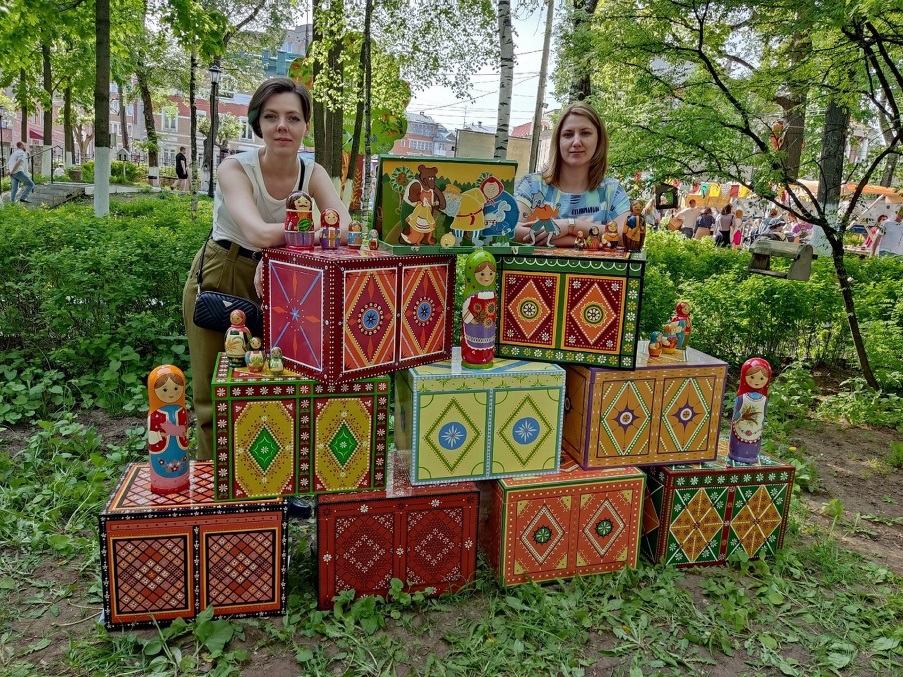 Кировский технологический колледж - направление «Декоративно-прикладное искусство   и народные промыслы»
специальность художник-мастер
Домовая роспись
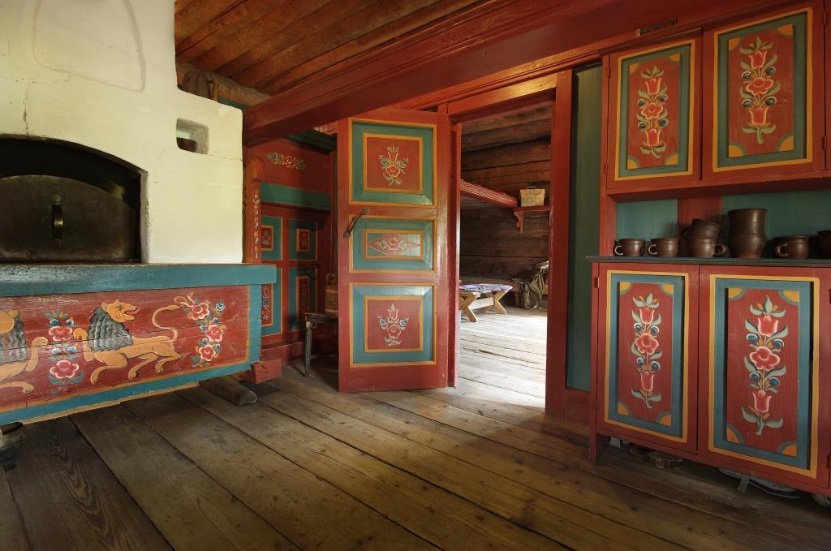 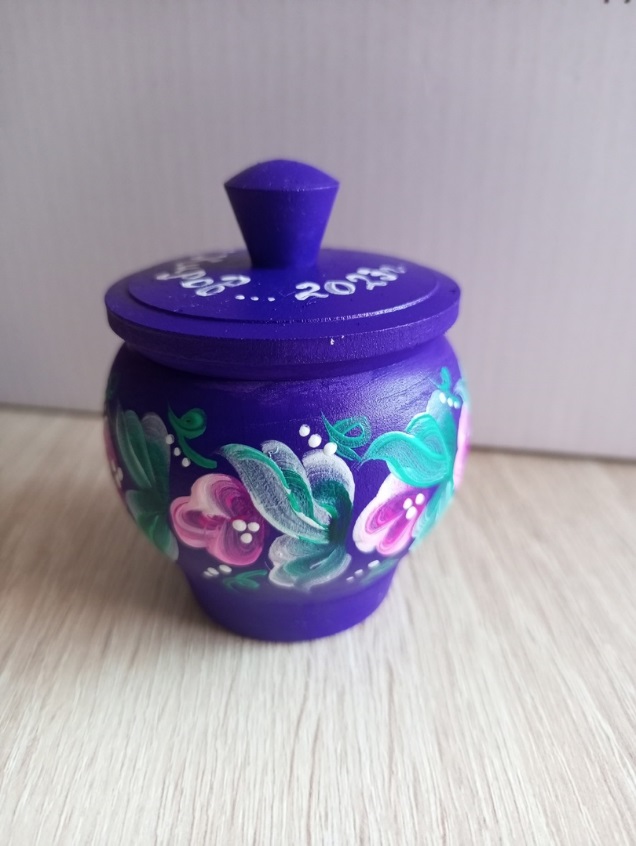 Вопрос
Какие предметы вятских народных промыслов есть у вас дома?
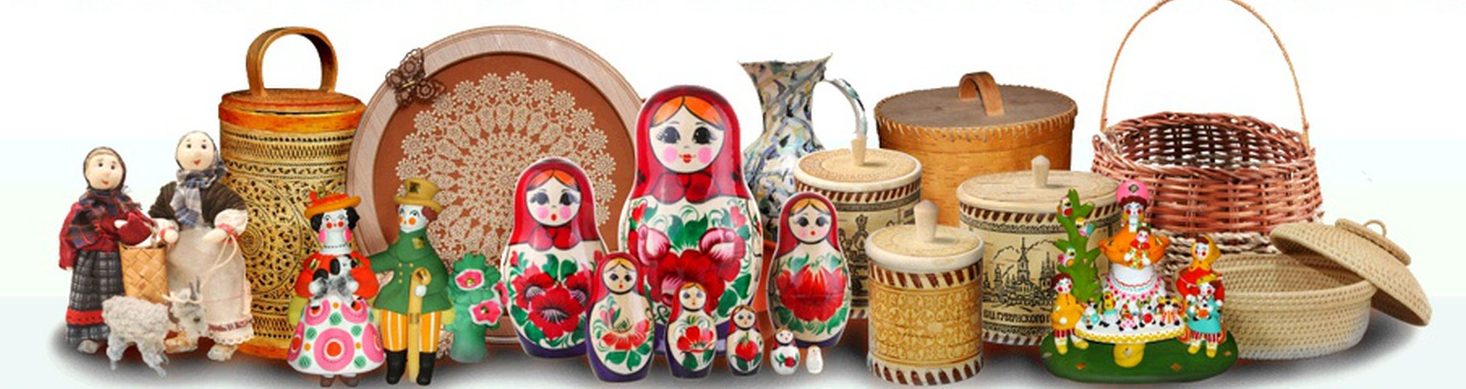 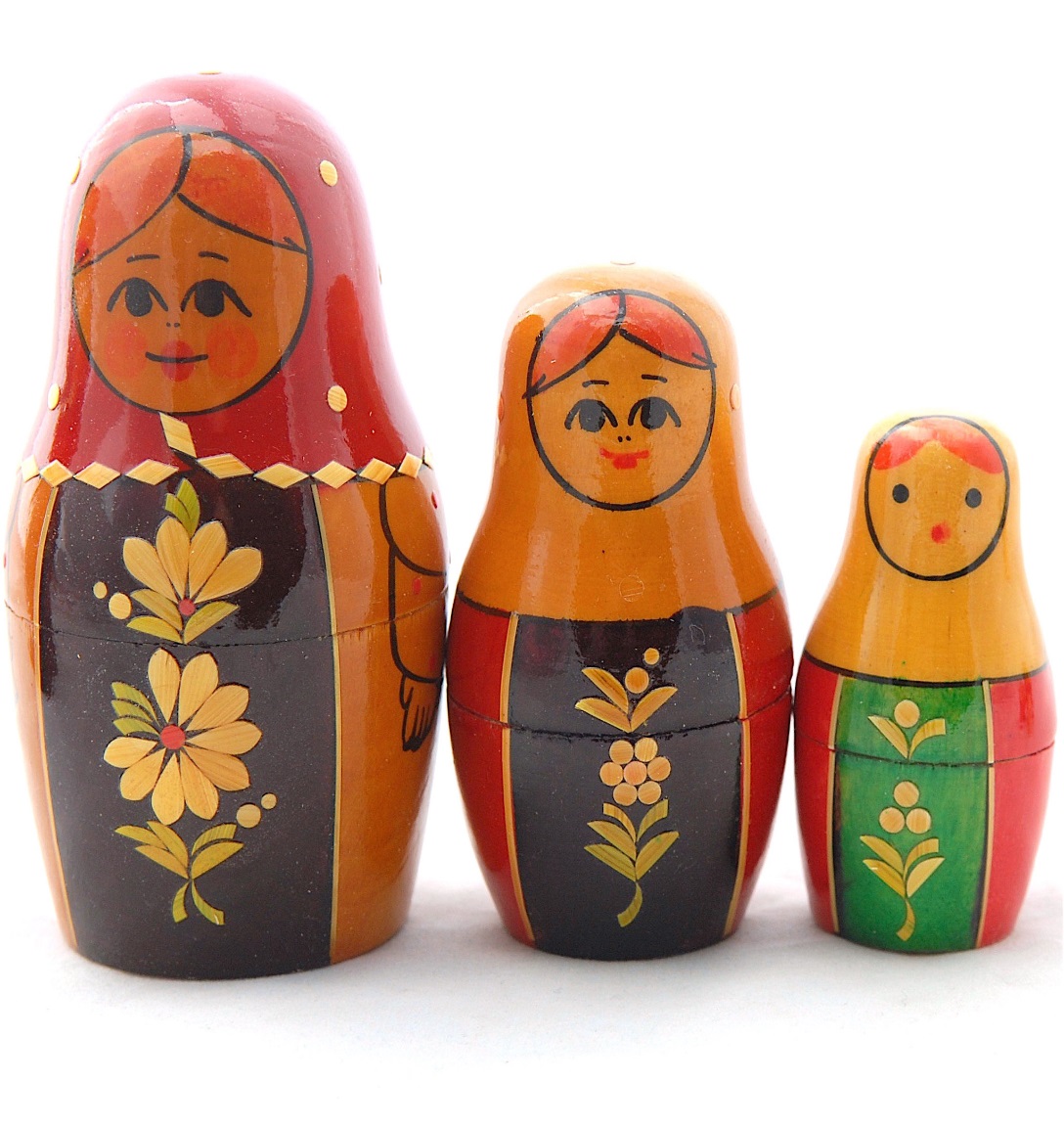 Вятская матрёшка
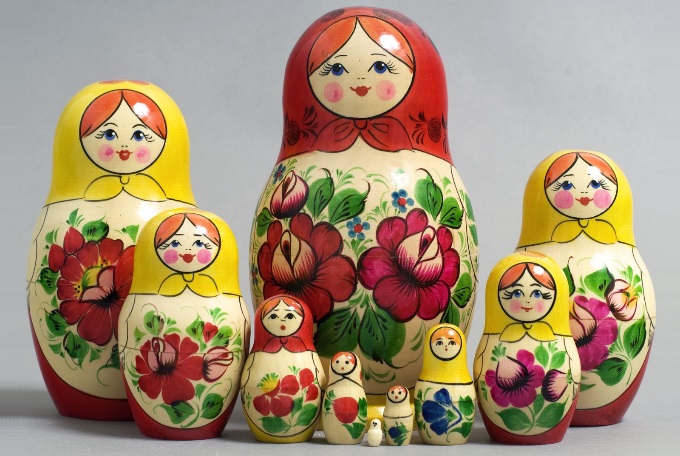 Творческое задание
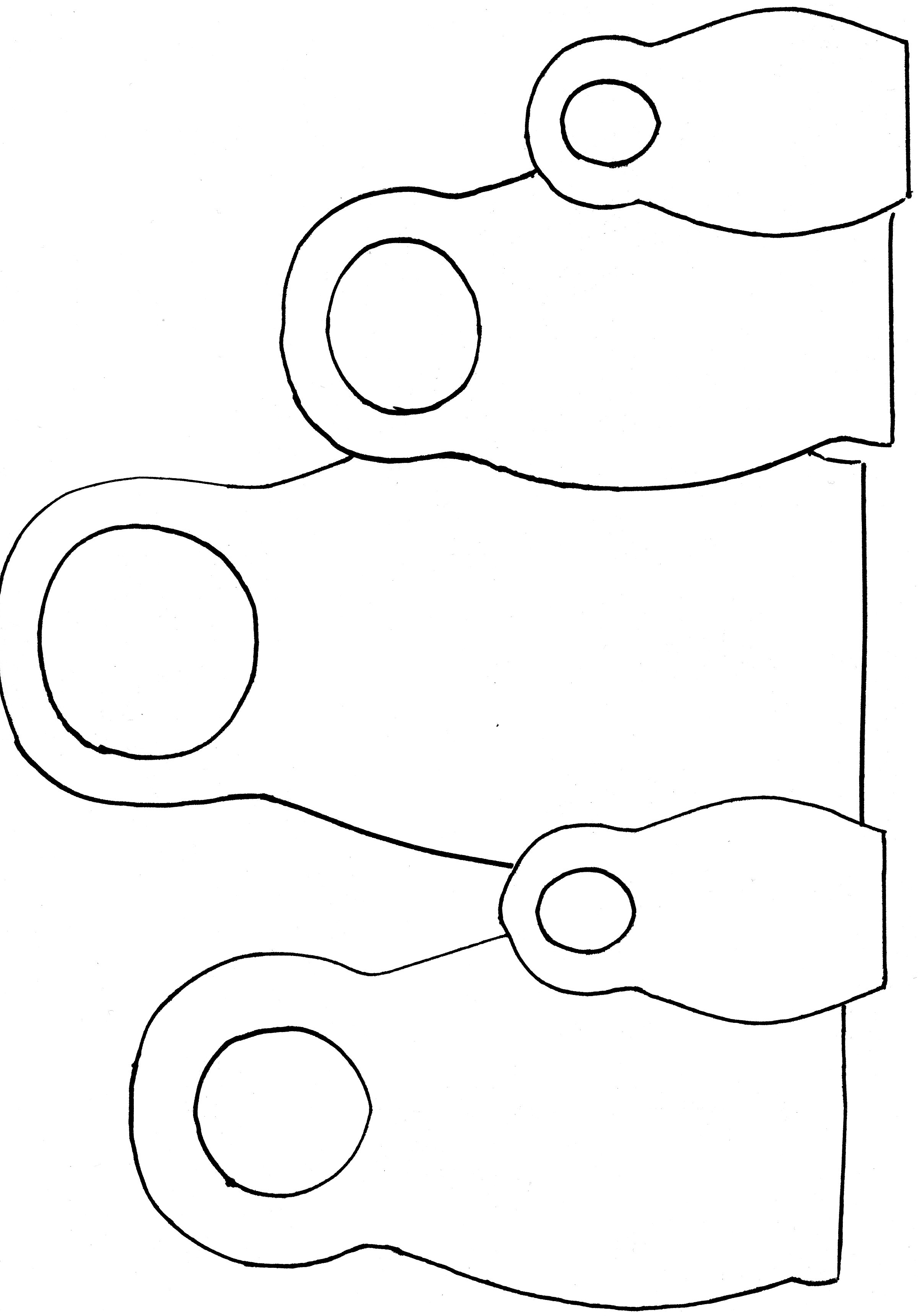 Написать размышление на тему «Каким бы народным промыслом занимались в моей семье, если бы мы жили в XIX веке?»
Изобразить свою семью в стиле матрёшек
Рефлексия
Народные промыслы 
в нашей жизни